Žiak so ŠVVP vo výchovno-vzdelávacom procese
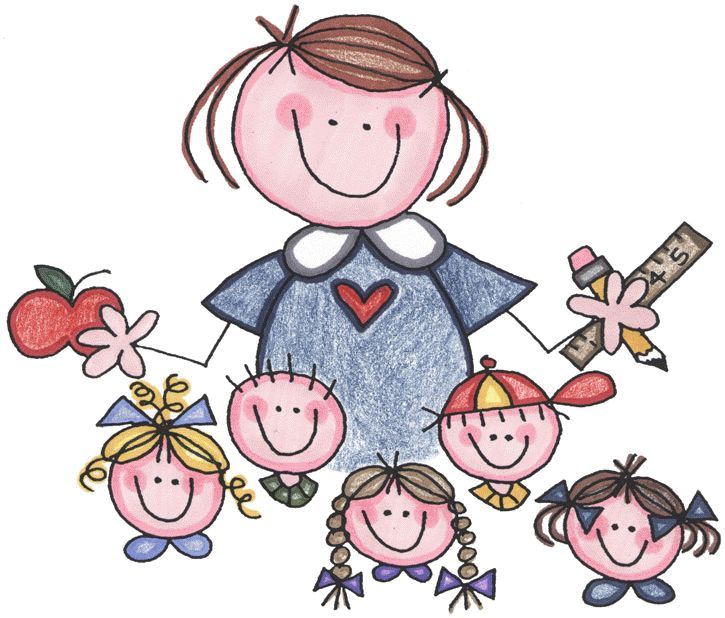 PROCES INTEGRÁCIE V PRAXI
Školská integrácia
(podľa § 2 písm. s zákona č. 245/2008 Z.z. o výchove a vzdelávaní (Školský zákon) a o zmene a doplnení niektorých zákonov v znení neskorších predpisov) – ďalej len školský zákon
výchova a vzdelávanie detí alebo žiakov so ŠVVP v triedach škôl a školských zariadení určených pre deti alebo žiakov bez ŠVVP

v praxi sa školskou integráciou chápe individuálne začlenenie žiakov so ŠVVP do tried pre žiakov bez ŠVVP

školské začlenenie ↔ školská integrácia - jedná sa o synonymá, pričom oba pojmy sa objavujú v školskom zákone a označujú ten istý proces
Žiak so ŠVVP
(podľa § 2 písm. i školského zákona)
žiak so špeciálnymi výchovno-vzdelávacími potrebami (ŠVVP)

je žiak, ktorý má zariadením výchovného poradenstva a prevencie diagnostikované špeciálne výchovno-vzdelávacie potreby
Špeciálna výchovno-vzdelávacia potreba
(podľa § 2 písm. i školského zákona)
je požiadavka na úpravu podmienok, obsahu, foriem, metód a prístupov vo výchove a vzdelávaní pre žiaka, ktoré vyplývajú z jeho zdravotného znevýhodnenia alebo jeho vývinu v sociálne znevýhodnenom prostredí, uplatnenie ktorých je nevyhnutné na rozvoj schopností alebo osobnosti žiaka a dosiahnutie primeraného stupňa vzdelania a primeraného začlenenia do spoločnosti
ŽIAK A ZÁKONNÝ ZÁSTUPCA
Žiak a zákonný zástupca v školskej integrácii
integrácia neznamená „len úľavy bez snahy“ – NAOPAK ! 

pre žiaka ako aj pre rodiča z nej plynú nielen práva, ale rovnako aj povinnosti 

trojuholník: žiak + rodič – škola – poradenské zariadenie
ŠKOLA
Proces integrácie z pohľadu školy
riaditeľ školy
výchovný poradca
triedny pedagóg
ďalší pedagógovia 
asistent učiteľa
školský špeciálny pedagóg
Postup školy
o prijatí žiaka so ŠVVP rozhoduje riaditeľ školy na základe: 
písomnej žiadosti zákonného zástupcu 
písomného vyjadrenia zariadenia výchovného poradenstva a prevencie

ak už je takýto žiak žiakom školy a jeho ZZ sa prejavilo neskôr, rodičia písomne požiadajú o zmenu formy vzdelávania – teda o školskú integráciu 

žiaka so ZZ nemožno integrovať bez súhlasu jeho zákonných zástupcov

pred prijatím žiaka so ŠVVP musí riaditeľ zvážiť, či v škole má alebo bude môcť vytvoriť také individuálne podmienky, aké žiak potrebuje

riaditeľ nemôže odmietnuť prijať a vzdelávať žiaka s diagnostikovanými ŠVVP, ktorý do tejto školy patrí podľa miesta bydliska
pred prijatím žiaka mu škola vytvorí podmienky na vzdelávanie primerane k jeho ŠVVP 

úprava podmienok vzdelávania žiaka so ŠVVP závisí od zistenia jeho špeciálnych potrieb počas odborných vyšetrení

ak bežná škola vzdeláva individuálne začlenených žiakov so ŠVVP, vytvára pre nich podmienky prostredníctvom IVVP alebo prostredníctvom VP určených pre školy, ktoré vzdelávajú žiakov so ŠVVP

triedny učiteľ usmerňuje utváranie podmienok vzdelávania integrovaného žiaka so ŠVVP (v spolupráci s poradenským zariadením, všeobecným lekárom)

aj ďalší učitelia a vychovávatelia, ktorí sa budú podieľať na výchovno-vzdelávacom procese žiaka, sa už vopred oboznámia s dokumentáciou žiaka, so závermi odborných vyšetrení, s diagnózou  a prognózou žiaka, odporúčaniami poradenského zariadenia, so vzdelávacím programom podľa druhu ZZ

riaditeľ školy zabezpečí podľa potreby učebné texty, kompenzačné pomôcky, technické úpravy v triede

riaditeľ školy vytvorí pracovné miesto špeciálneho pedagóga, prípadne asistenta učiteľa, zabezpečí spoluprácu so špeciálnym pedagógom v poradenskom zariadení
Personálne podmienky:
riaditeľ školy zabezpečí pre žiaka v súlade s jeho vzdelávacím programom špeciálno-pedagogickú podporu (individuálna logopedická intervencia, rozvoj špecifických funkcií)

od 1. 9. 2017 platí, že ak sa na škole vzdeláva viac ako 20 žiakov so zdravotným znevýhodnením, musí na škole pôsobiť školský špeciálny pedagóg, liečebný pedagóg, školský logopéd alebo školský psychológ

Priestorové podmienky: 
súčasný trend smeruje k debariérizácii škôl 
nevyhnutné je upraviť prostredie v triede, aj mimo triedy 
žiaka umiestniť v triede v súlade s jeho ŠVVP, prípadne zabezpečiť tiež špeciálny nábytok
Materiálno-technické podmienky:
žiak má právo používať pri výchove a vzdelávaní špeciálne učebnice a špeciálne didaktické a kompenzačné pomôcky
tie mu spolu s učebnicami a špeciálne upravenými učebnými textami podľa ŠVVP žiaka poskytuje bezplatne škola
aké kompenzačné pomôcky žiak potrebuje, uvádzajú: 
správa z odborného vyšetrenia v poradenskom zariadení
vzdelávací program podľa druhu ZZ
pokyny pre školských koordinátorov a administrátorov k testovaniu žiakov 9. ročníka ZŠ
každý žiak so ŠVVP nevyžaduje kompenzačné pomôcky, ak ich potrebuje, zapracujú sa do jeho IVVP
Vzdelávací program pre žiakov s vývinovými poruchami učeniaVzdelávací program pre žiakov s NKS platné od r. 2016
zo dňa 5. 5. 2016 pod číslom 2016-14674/20281:15-10F0 s platnosťou od 1. 9. 2016
Zo dňa 5. 5. 2016 pod číslom 2016-14674/20272:10-10F0 s platnosťou od 1. 9. 2016
vyučovacie predmety vo vzdelávacích oblastiach pre žiakov s vývinovými poruchami učenia pre primárne a nižšie stredné vzdelávanie doplnené o špeciálnopedagogickú podporu – predmety ILI a Rozvíjanie špecifických funkcií 
vyučovacie predmety vo vzdelávacích oblastiach pre žiakov s NKS pre primárne a nižšie stredné vzdelávanie doplnené o špeciálnopedagogickú podporu – predmet ILI
Individuálny výchovno-vzdelávací program
pojmy individuálny výchovno-vzdelávací program ↔ individuálny vzdelávací program – jedná sa o synonymá (oba pojmy sa nachádzajú v školskom zákone)
žiakovi ho vypracuje triedny učiteľ (v spolupráci s ostatnými vyučujúcimi, podľa potreby aj so školským špeciálnym pedagógom, školským psychológom, prípadne s ďalšími zainteresovanými odbornými zamestnancami) a v spolupráci s poradenským zariadením, ktoré žiaka diagnostikovalo a vydalo odporúčanie na integráciu (najmä ak škola nemá zriadené miesto školského špeciálneho pedagóga)
je súčasťou povinnej dokumentácie žiaka so ŠVVP 
je záväzným dokumentom pre všetkých, ktorí vo výchovno-vzdelávacom procese so žiakom pracujú 
prostredníctvom IVVP škola vytvára pre jednotlivých žiakov so ŠVVP individuálne podmienky, stanovuje špecifiká a modifikáciu výchovy a vzdelávania – cieľom je plánovanie vzdelávania žiaka v zhode s jeho ŠVVP tak, aby mohol byť čo najúspešnejší v bežnej škole
zákonný zástupca žiaka má právo oboznámiť sa s IVVP svojho dieťaťa
IVVP obsahuje:
základné informácie o žiakovi, o osobitostiach jeho diagnózy a prognózy, ich vplyve na výchovno-vzdelávací proces
požiadavky na úpravu prostredia školy a triedy
modifikáciu učebného plánu a učebných osnov 
aplikáciu špeciálnych vzdelávacích postupov
špecifické postupy hodnotenia učebných výsledkov žiaka
špecifiká organizácie a foriem vzdelávania
požiadavky na zabezpečenie učebných materiálov, kompenzačných a špeciálnych učebných pomôcok
v prípade potreby charakteristiku pomoci asistenta učiteľa
zabezpečenie servisu odborníkov na základe odporúčania poradenského zariadenia
Úprava učebných osnov
ak je potrebné žiakovi so ŠVVP prispôsobiť obsah a formy vzdelávania v jednom predmete, vo viacerých predmetoch, prípadne vo všetkých vyučovacích predmetoch, vypracuje vyučujúci daného predmetu/predmetov v spolupráci so špeciálnym pedagógom úpravu učebných osnov konkrétneho predmetu 

takáto úprava je súčasťou IVVP

úprava učebných osnov máva 2 podoby: 
tematický výchovno-vzdelávací plán pre daný vyučovací predmet v danom ročníku – pri každej téme sa vyznačia zmeny, ktoré žiak potrebuje vzhľadom na svoje ZZ
zoznam úprav, ktoré žiak potrebuje v danom vyučovacom predmete, v danom ročníku
Funkcia a úloha výchovného poradcu
vykonáva poradenstvo pri riešení osobnostných, vzdelávacích, profesijných a sociálnych potrieb žiakov
v prípade potreby sprostredkuje žiakom a ich zákonným zástupcom odborné služby, ktoré koordinuje spolu s triednym učiteľom
úzko spolupracuje so školským špeciálnym pedagógom, školským psychológom a odbornými zamestnancami poradenských zariadení
ak škola nemá školského špeciálneho pedagóga, výchovný poradca je koordinátorom integrovaného vzdelávania žiakov so ŠVVP prostredníctvom triednych učiteľov 
vedie evidenciu a prehľad o ich počte, diagnózach, ročníku, triede, termíne odporúčanej rediagnostiky
vypĺňa žiakom formulár prihlášky na štúdium do strednej školy, v ktorom je dôležité uviesť kód integrácie žiaka podľa druhu ZZ
monitoruje priebeh vzdelávania a výsledky v učení najmä žiakov 1. stupňa, v prípade nedostatkov, problémov pomáha riešiť situáciu v spolupráci s triednym učiteľom, zákonným zástupcom a poradenským zariadením
Overovanie vedomostí, hodnotenie  a klasifikácia žiakov so ŠVVP
(MP č. 22/2011 - príloha č. 2 Zásady hodnotenia žiaka so ZZ začleneného v ZŠ)
spôsob overovania vedomostí žiaka so ŠVVP sa uvedie v jeho IVVP
u žiaka so ZZ, ktorý má výrazné rozdiely vo výkonoch v ústnej a písomnej skúške, sa pri skúšaní uprednostňuje tá forma, ktorá je pre neho výhodnejšia
pri overovaní vedomostí v ZŠ má mať žiak so ZZ možnosť používať rovnaké pomôcky ako pri Testovaní 9
v procese hodnotenia učiteľ uplatňuje primeranú náročnosť, pedagogický takt voči žiakovi, rešpektuje práva dieťaťa a humánne sa správa voči žiakovi
hodnotenie slúži ako prostriedok pozitívnej podpory zdravého rozvoja osobnosti žiaka
žiak nebude vystavený činnostiam, v ktorých nemôže, aj napriek svojej snahe, podávať optimálny výkon (v dôsledku jeho ŠVVP)

podstatné je rozpoznanie skutočných vedomostí, znalostí a zručností žiaka neskreslených poruchou → zo strany učiteľa je nutná znalosť jednotlivých prejavov porúch učenia a ich dopad na výkon žiaka 

pri preverovaní vedomostí žiakovi nie len umožniť pracovať s korekčnými a kompenzačnými pomôckami, no tiež brať takto dosiahnuté výsledky ako rovnocenné s výsledkami ostatných žiakov

jednotný prístup všetkých vyučujúcich – najmä na 2. stupni ZŠ
Hodnotenie žiakov so ZZ
(POP 2017/2018)
ak sa v priebehu školského roka prejaví, že výchovno-vzdelávacie výsledky žiaka so ZZ vzdelávaného v školskej integrácii, ktorého IVVP zahŕňa aj úpravu obsahu vzdelávania niektorého vyučovacieho predmetu, nie sú uspokojivé a žiak nespĺňa potrebné kritériá na jeho súhrnné hodnotenie lepším klasifikačným stupňom ako nedostatočný, je potrebné prehodnotiť a upraviť obsah, resp. formu jeho vzdelávania v súčinnosti so špeciálnym pedagógom a psychológom
takýto žiak nemá opakovať ročník z tých vyučovacích predmetov, v ktorých majú na jeho neúspešnosť vplyv dôsledky jeho diagnózy 
ak sa na prospechu žiaka okrem jeho zdravotného znevýhodnenia podieľa významnou mierou viac faktorov, k hodnoteniu a klasifikácii stupňom nedostatočný je možné pristúpiť, avšak len po odbornom posúdení a odporučení tohto postupu odbornými zamestnancami školy alebo poradenského zariadenia na základe komplexného hodnotenia žiaka učiteľom, ktorý daný predmet vyučuje. Komplexné hodnotenie musí obsahovať využité možnosti a spôsoby preverovania vedomostí žiaka v súlade s IVP a dôvody zlyhávania v danom predmete
Pri poruchách učenia sa prejavujú problémy (Zelinková, 2003):
procesu automatizácie
vývinu jemnej a hrubej motoriky
pohybovej koordinácie
vnímania telesnej schémy
sústredenia
správania
v oblasti reči
zrakového vnímania
sluchového vnímania
pravoľavej orientácie
priestorovej orientácie
orientácie v čase
vnímania a reprodukcie rytmu
Druhy vývinových porúch učenia
Dyslexia
Dysgrafia
Dysortografia
Dyskalkúlia
Dyspraxia
Dysmúzia
Dyspinxia
Dyslexia – porucha čítania
Vývinová dyslexia je porucha prejavujúca sa neschopnosťou alebo zníženou schopnosťou naučiť sa čítať i napriek tomu, že dieťa má primerané nadanie, primerané vedenie zo strany pedagóga a vhodné rodinné zázemie.

Postihuje: - rýchlosť čítania
                       - presnosť čítania
                       - techniku čítania
                       - porozumenie čítaného textu
Príčiny dyslexie
Fonologický deficit
Vizuálny deficit
Motorický deficit
Senzomotorický deficit
Deficity v oblasti pamäti
Deficity v oblasti jazyka a reči
Takto vidí text dyslektik
Námety na rozvoj oslabených funkcií
Cvičenia a hry na sluchové rozlišovanie

Cvičenia a hry na rozvoj priestorovej a pravoľavej orientácie

Cvičenie na zrakové rozlišovanie: Čítaj len 2. písmená zo slov
         AIOSUL       PNLUK      EDILI      MISINE      HAG

Cvičenie očných pohybov: Nájdi 3 zvieratá
A)   3, 2, 9, 4, 6, 5        B)    3, 6, 7, 6, 8         C)    3, 6, 1
Odporúčania pre výchovno-vzdelávací proces pre žiakov s dyslexiou
Viesť žiaka k správnej technike čítania, zaraďovať do hodín čítania rozvoj zaostávajúcich schopností (1.st.),
tolerovať slabikovanie,
umožniť žiakovi používať korekčné pomôcky, napr. čítacie okienko, záložku...,
tolerovať pomalšie tempo čítania, dbať na presnosť a porozumenie
na domácu úlohu zadávať primeranú časť textu, postupne pridávať text v závislosti od dosahovanej úrovne čítania,
nacvičiť čítanie a výslovnosť náročnejších slov v texte,
na čítanie používať vhodné texty – väčšie písmo, text členený na odstavce...,
netrestať dieťa, keď sa horšie orientuje v texte a nevie, kde ostatní čítajú, je nutné brať do úvahy, že tieto deti nemôžu stačiť tempu bežného čitateľa,
čítanie textov v cudzom jazyku výrazne obmedzujeme, využívame väčšie texty, text môže žiak rozstrihať a skladať do viet,
v matematike často kontrolovať pochopenie zadania úlohy a správnosť postupu,
poskytnúť dostatok času na prečítanie si zadania, na riešenie úlohy,
mať na pamäti, že žiaci s dyslexiou budú mať problémy všade tam, kde budú závislí od čítaného textu a od porozumenia textu,
v náukových predmetoch pri samostatnej práci skontrolovať pochopenie zadania úlohy, nenechať žiaka pracovať nesprávne,
pri preverovaní vedomostí uplatňovať formálne úpravy (zväčšenie písma, dvojité riadkovanie, zvýraznenie podstatných údajov...) a obsahové úpravy (preformulovanie otázky, nahradenie úlohy obrázkom, dať viac času...),
žiakom s ťažšou formou dyslexie umožniť používať diktafón,
pri písomnom skúšaní voliť také formy, aby stačila len krátka odpoveď,
žiaci s dyslexiou si s ťažkosťami vybavujú správne pojmy, výrazy z dlhodobej pamäti, preto je vhodné pomôcť žiakovi nápovedou, prípadne osnovou,
naučiť žiaka pracovať s pojmovými mapami, so zápisom pojmov, vzťahov a súvislostí, ktoré môžu pomôcť pri odpovedi.
Dysgrafia – porucha grafického prejavu
Postihuje grafický, písomný prejav, úpravu a osvojovanie si tvarov grafém.

Problémy žiaka s dysgrafiou:
osvojovanie, zapamätanie a pohotové vybavovanie písmen
prevod tlačených písmen na písané
neúhľadnosť a nečitateľnosť písma
Písmo dysgrafika
Odporúčania pre výchovno-vzdelávací proces pre žiakov s dysgrafiou
Dbať na správne sedenie pri písaní a držanie písacieho nástroja,
podľa potreby zaraďovať uvoľňovacie cviky ruky pred i počas písania,
využívať násadky na pero, zošity alebo podložky s pomocnými linajkami,
diakritické znamienka dopĺňať okamžite, po napísaní celého slova dieťa nie je schopné ich doplniť,
nenútiť dieťa k dlhému prepisovaniu alebo dopisovaniu toho, čo nestihlo vypracovať,
prejavovať zhovievavosť pri hodnotení písomného prejavu, zvlášť čo sa týka písmen tvarovo podobných, nedokonalých tvarov a smeru písmen, ich rozdielne výšky,
v ostatných predmetoch preferovať ústnu formu skúšania.
Nenechávať žiaka písať dlhé zápisy, často také zápisy nie sú ani použiteľné, aby sa z nich žiak učil,
nehodnotiť chyby v písomnom prejave, ale obsahovú správnosť odpovede,
v matematike dávať pozor na zámeny tvarovo podobných alebo zrkadlovo obrátených číslic a na chyby vzniknuté z nedodržania správnej úpravy – napr. posun číslic pri sčítaní, odčítaní pod sebou, v týchto prípadoch kontrolovať nielen výsledok, ale aj postup riešenia,
v geometrii s toleranciou hodnotiť nižšiu kvalitu rysovania,
brať do úvahy, že niektoré deti s dysgrafiou môžu mať problémy aj vo výtvarnej a pracovnej výchove,
umožniť žiakovi písať tlačeným písmom, využívať počítač.
Dysortografia – porucha pravopisu
Postihuje osvojovanie gramatiky. Jedným z prejavov je aj neschopnosť aplikovať gramatické pravidlá. 

Prejavy:
vynechávanie písmen, slabík slov pri písaní
pridávanie písmen
prehadzovanie písmen a slabík v slovách
zámeny písmen, ktorých fonémy sú akusticky podobné (s-z, d-t, b-p...)
nerozlišovanie a zámena mäkkých a tvrdých slabík dy-di, ty-ti, ny-ni
nesprávne písanie mäkkých slabík di,ti,ni,li,de,te,ne,le s mäkčeňom
nedodržiavanie hraníc slov
nepoužívanie alebo nesprávne používanie diakritických znamienok
Odporúčania pre výchovno-vzdelávací proces pre dysortografikov
Diktát pripraviť ako doplňovačku zameranú na jeden gramatický jav,
žiak píše diktát tak, že píše každú druhú vetu, má možnosť dokončiť a skontrolovať si pôvodnú vetu, zatiaľ čo ostatní píšu ďalej,
poskytnúť žiakovi dlhší čas na kontrolu,
diktáty neklasifikovať známkou, zaznačiť len počet chýb,
zaviesť zošit chybných slov – rodičia aj dieťa získa prehľad o tom, aké chyby najčastejšie robí a môžu slová precvičovať pri domácej príprave,
overovať, či žiak ovláda gramatické pravidlá ústne,
u žiakov s ťažšou formou dysortografie vo vyšších ročníkoch brať do úvahy, že nesprávna sluchová diferenciácia slabík dy-di, ty-ti, ny-ni sťažuje určovanie písania i/y v slovách napr. podľa vzorov podstatných mien,
umožniť používať gramatickú tabuľku napr. na rozlíšenie tvrdých a mäkkých spoluhlások, vybraných slov,
používať farebné odlíšenie slovných druhov, tabuľku mäkkých a tvrdých slabík, gramatické tabuľky,
v cudzom jazyku sa zamerať na osvojenie určitej slovnej zásoby, vetných a slovných spojení predovšetkým sluchovou cestou,
využívať doplňovanie vhodných slov do viet,
preferovať ústnu formu skúšania,
tolerovať fonetický zápis slov.
Dyskalkúlia – porucha matematických schopností
Typy dyskalkúlie:
Praktognostická – nedokáže primerane manipulovať s konkrétnymi alebo nakreslenými symbolmi, nenájde rozdiely, podobnosti, má ťažkosti pri zoraďovaní predmetov podľa určitých kritérií, v priraďovaní čísla k počtu a pod.

Verbálna – neistota vo vymenovaní radu vzostupne, zostupne, má ťažkosti v slovnom označovaní množstiev, počtu predmetov...

Lexická – neschopnosť čítať matematické znaky, číslice...

Grafická – ťažkosti pri zápise čísel pod seba, v geometrii...

Operačná – narušená schopnosť riešiť matematické operácie, písomne rieši aj jednoduché príklady

Ideognostická – nechápe pojmy, vzťahy medzi nimi, nechápe zadania, žiak nie je schopný previesť z praxe vychádzajúcu úlohu do systému číslic a riešiť ju
Odporúčania pre výchovno-vzdelávací proces pre žiakov s dyskalkúliou
Tolerantne hodnotiť zámeny tvarovo podobných alebo zrkadlovo obrátených číslic,
chyby z nedodržania správnej úpravy číslic pri sčítaní, odčítaní pod sebou nebrať do úvahy, umožniť zopakovať dané riešenia ústne,
kontrolovať nielen výsledok, ale aj správnosť postupu
tolerovať nižšiu kvalitu rysovania,
zamerať pozornosť na zautomatizovanie rozkladu čísla 10 a až po jeho zvládnutí pristupovať k nácviku sčítania a odčítania s prechodom cez desiatku,
umožniť žiakovi používať matematické tabuľky, kalkulačku,
rozdeliť slovnú úlohu na menšie časti, upozorniť na správne pochopenie obsahu a pomocnými otázkami priviesť na správny postup riešenia.
Ďalšie odporúčania pre výchovno-vzdelávací proces
motivácia, sebaúcta, sebadôvera: 
významnou motiváciou je pochvala, povzbudenie, upriamenie pozornosti žiaka na jeho predošlé úspechy, úspešné zvládnutie inej (pre neho jednoduchšej) úlohy
Podporovať žiaka v činnostiach, kde má predpoklady uspieť
nedovoliť, aby bol žiak podceňovaný či zosmiešňovaný

organizácia vlastnej práce: 
žiaka je potrebné posadiť na také miesto, kde je možné častejšie kontrolovať jeho prácu
jeho prácu je nutné kontrolovať priebežne, v prípade potreby tiež usmerniť – toto usmernenie musí byť okamžité, časté a primerané
žiakovi poskytnúť návod, ako si efektívne organizovať svoju prácu/učenie - úlohu rozdeliť na jednotlivé kroky, zvoliť si postupnosť týchto krokov a systematicky ich nasledovať
viesť žiaka k osvojovaniu si týchto stratégií 
ak zadávate komplexnejšie úlohy (ktoré vyžadujú viacero na seba nadväzujúcich krokov), tak tieto úlohy štruktúrujte
proces zapamätávania poznatkov, učiva:
vytvárajte podmienky na tzv. „preučenie“ - t.j. opätovné naučenie vedomostí, ich opakovanie a súhrny  
využívajte špecifické stratégie podporujúce zapamätanie (napr. rozdeľovanie učiva na menšie časti, ústne zopakovanie, predstavovanie, vizualizácia)
používajte mnemotechnické pomôcky (napr. „LACO DOMA“ pri učení rímskych číslic)
pokiaľ je žiak vyvolaný k písomnej práci na tabuli, kde má vypracovať zadanie z knihy/zošita, umožnite mu vziať si ich so sebou (nie však pri skúšaní naučených vedomostí) 
vytvárajte podmienky pre zapojenie viacerých zmyslov do učenia (napr. aby žiak mohol učený podnetový materiál vnímať zároveň zrakom, sluchom, hmatom, mohol zapojiť aj svoj pohyb – praktický nácvik)

psychohygiena: 
optimálne rozvrhnite edukačné nároky na žiaka - vyvážene striedajte úlohy, ktoré sú pre neho jednoduchšie s tými, ktoré vníma ako náročné 
optimálne rozvrhnite žiakov čas na prácu a odpočinok, dbajte na vyváženosť sústredenej práce s relaxáciou 
vo voľnom čase umožnite žiakovi aj aktívny oddych 
podporujte ho v jeho záľubách, avšak nepreťažujte
Kompenzačné a špeciálne učebné pomôcky pre žiakov s vývinovými poruchami učenia
Technické – diktafón, kalkulačka, počítač, notebook, korekcia gramatiky v počítači
Didaktické – pravidlá slovenského pravopisu, rôzne gramatické tabuľky, tabuľka malej a veľkej násobilky, číselná os, prehľad vzorcov, matematické, fyzikálne, chemické tabuľky, atlas, slovníky...
Upravené materiály – doplňovačky, poznámky odkopírované od spolužiakov, učiteľom pripravené poznámky nalepené do zošita, nákresy, rozdelenie učebnej látky na kratšie úseky...
Kompenzačné pomôcky – čítacie okienko, dyslektická tabuľka, obrázková abeceda...
Školské potreby – štvorčekové zošity, zošity a podložky s pomocnými linajkami, násadka na správne držanie písacieho náčinia...
Špeciálne učebnice a pracovné listy – Kuliferdo, RAABE...
„Nie je umením dokázať týmto deťom, že niečo nevedia, ale je umenie dať im príležitosť ukázať, že niečo vedia.“
Ďakujeme za pozornosť.
Zoznam použitých zdrojov:
Zákon č. 245/2008 Z.z. o výchove a vzdelávaní (školský zákon) a o zmene a doplneni niektorých zákonov
Metodický pokyn č. 22/2011 na hodnotenie žiakov základnej školy č.:2011-3121/12824:4-921
MŠVVaŠ SR: Pedagogicko-organizačné pokyny na školský rok 2017/2018, Bratislava 2017
POLGÁRYOVÁ,E. a kol.: Diagnostika, vzdelávanie, hodnotenie a testovanie žiakov so zdravotným znevýhodnením. Bratislava: NÚCEM, 2015, ISBN 978-80-89638-17-8
BUČEKOVÁ,M., HUCÍKOVÁ,M., MATULA,Š., SUROVÁ, P.: Poruchy učania, intelektu a ďalšie poruchy podľa MKCH 10, Bratislava: Dr. Josef Raabe Slovensko, 2013, ISBN 978-80-8140-097-1
ŽAŠKOVSKÁ,J.: Kompenzačné a špeciálne učebné pomôcky pre deti a žiakov so špeciálnymi výchovno-vzdelávacími potrebami, Bratislava: Štátna školská inšpekcia, 2012
ŠULIKOVÁ, I.: Námety na reedukačnú činnosť u žiakov s vývinovými poruchami učenia, Prešov: MPC, 2014 
http://www.statpedu.sk/sk/deti-ziaci-so-svvp/deti-ziaci-so-zdravotnym-znevyhodnenim-vseobecnym-intelektovym-nadanim/
http://www.vudpap.sk/sk/informacie-pre-odbornych-zamestnancov/ 
HORŇÁKOVÁ,K., KAPALKOVÁ,S., MIKULAJOVÁ,M.: Kniha o detskej reči. Bratislava: Slniečko, 2005 ISBN 80-969074-3-3
KEREKRÉTIOVÁ, A. a kol.: Logopédia. Bratislava: ;Univerzita Komenského, 2016. ISBN 978-80-223-4165-3
KEREKRÉTIOVÁ, Z. a kol.: Základy logopédie. Bratislava: Univerzita Komenského, 2009. ISBN978-80-223-2574-5
LECHTA,V., MATUŠKA,O.: Rozvíjanie reči mentálne retardovaných detí raného a predškolského veku. Bratislava: Efeta, vydavateľstvo Invocentrum., 1995
LECHTA, V. a kol. Diagnostika narušené komunikační schopnosti. Praha: Portál, 2003, ISBN 80-7178-801-5
LECHTA, V. a kol. Terapie narušené komunikační schopnosti. Praha: Portál
MIKULAJOVÁ, M., RAFAJDUSOVÁ, I. Vývinová dysfázia. Špecificky narušený vývin řeči. Bratislava, 1993,  ISBN 80-900445-0-6
Žáčková H. a kol. Dyslexia. Praha: ,,B“ Print s.r.o., 2006, ISBN 80-903579-5-2
B. Sindelarová: Předcházíme poruchám učení
http://www.zslichza.edu.sk/VD.pd
http://batikona.blogspot.sk/2014/03/vyvinova-dysfazia.html
www.cpppap.sk/data/16.%20Poruchy%20sluchového%20vnímania.doc
https://mpc-edu.sk/sites/default/files/projekty/vystup/srnkova_2.pdf
http://www.solen.sk/pdf/e1d03357f25e9c2dbe71d3a0ea6569ed.pdf
http://www.zslichza.edu.sk/VD.pd
Logopedárium  - Diagnostika – Odporúčania - Cvičenia